Nervos e músculos
e locomoção
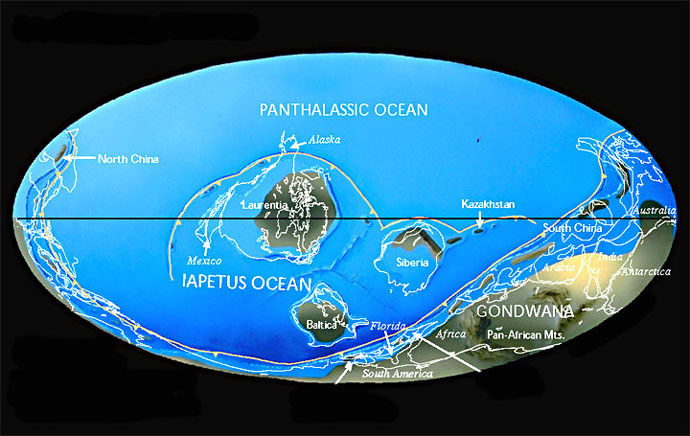 Como explorar um mundo tão vasto?
Nervos e músculos
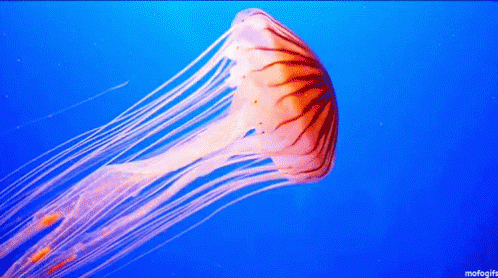 Um sistema inédito de orientação e movimentação
Como?
Nervos e músculos
Contraio, logo existo
Contração e relaxamento
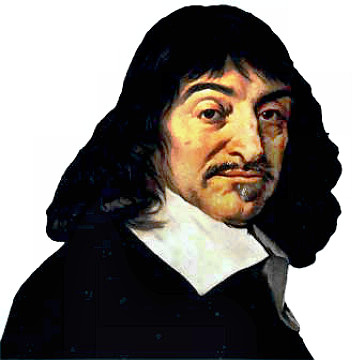 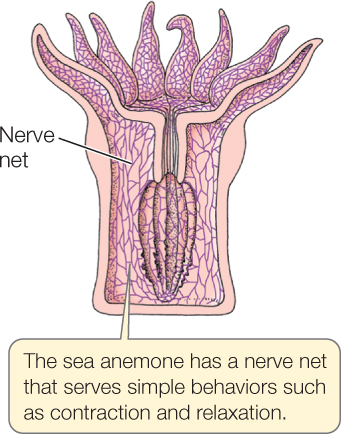 Sistema difuso
Nervos e músculos
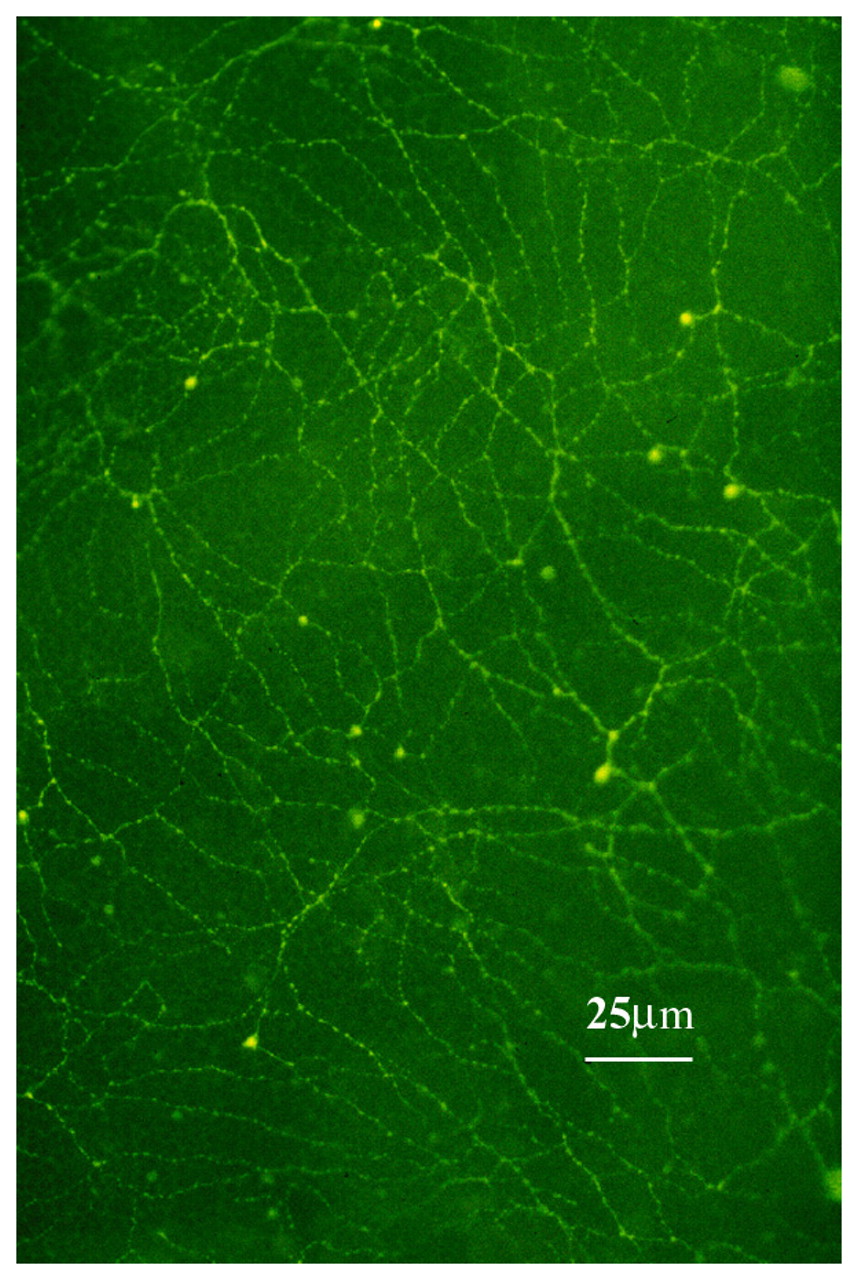 Concentração de neurônios no anel nervoso.
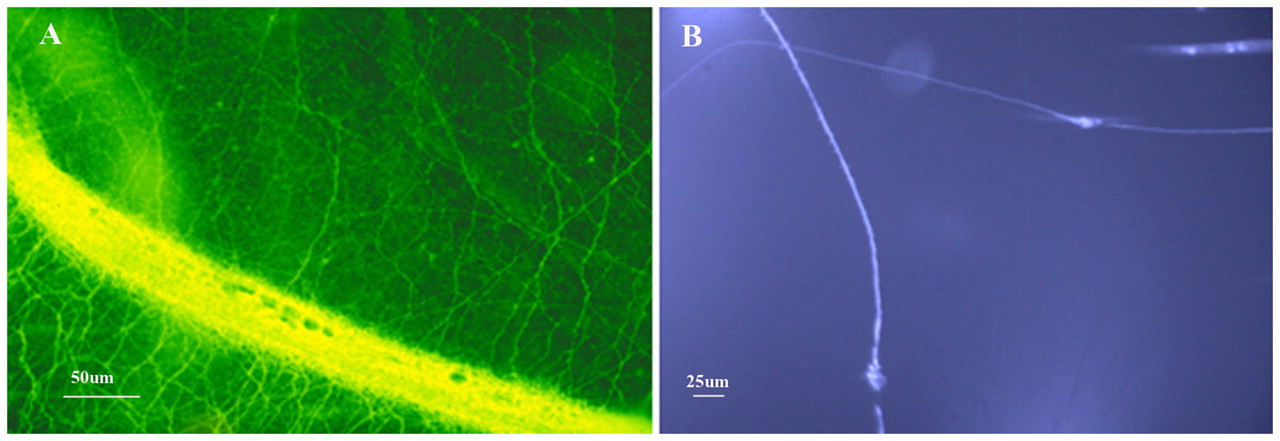 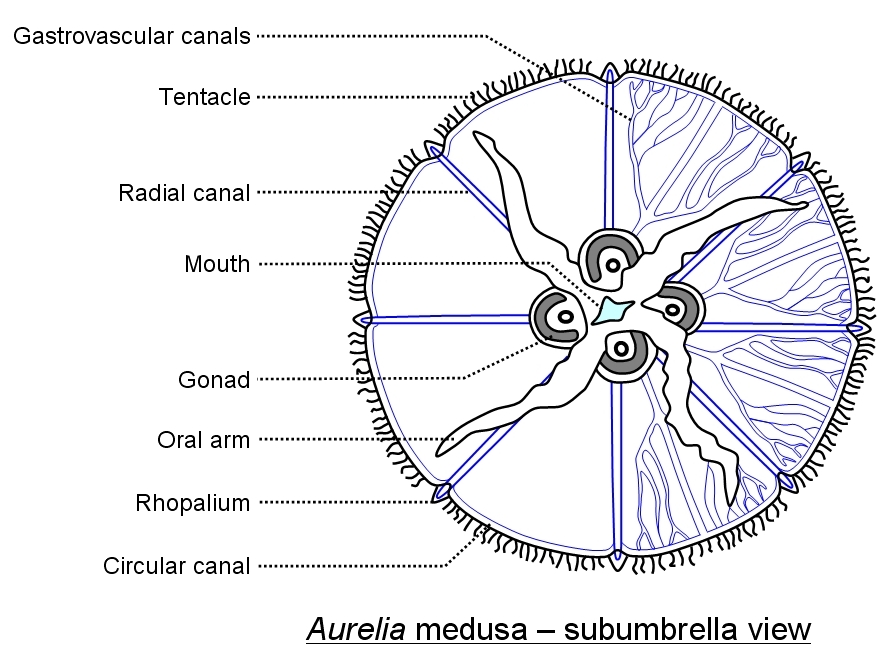 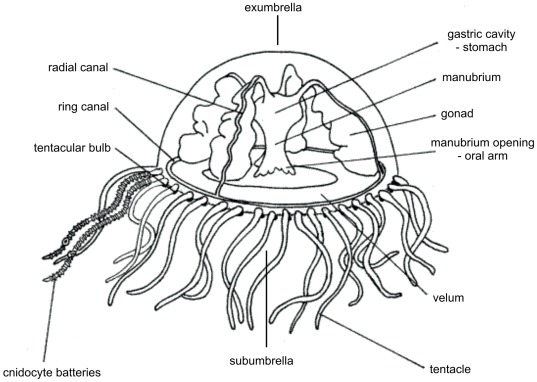 Sem gânglios.
Nervos e músculos
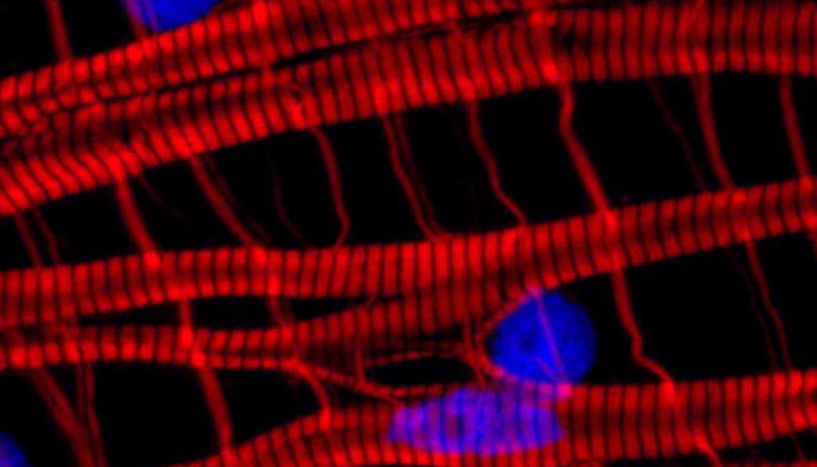 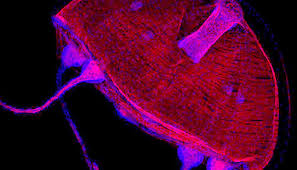 Células musculares humanas e de cnidários. Qual é qual?
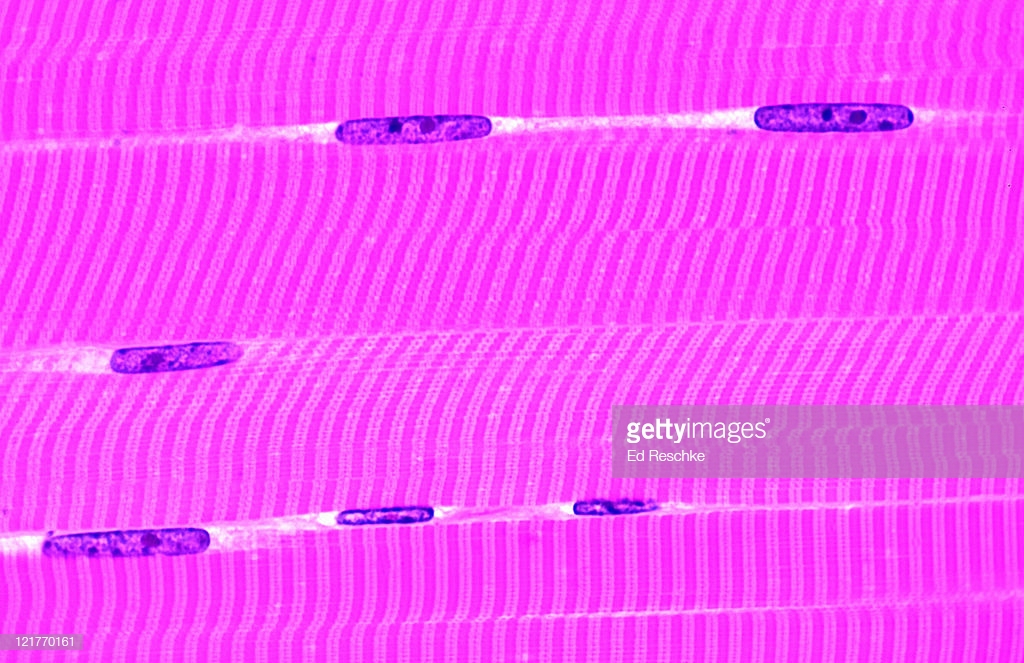 Imenso sistema muscular, englobando praticamente todo o corpo
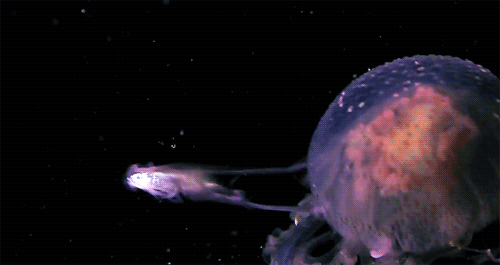 Nervos e músculos
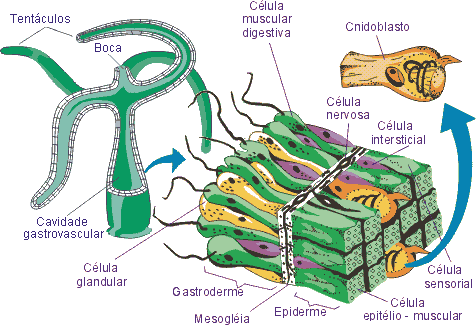 Associação intríseca entre células nervosas e células epitélio-musculares
Cnidaria: muito além da água-viva
O grupo é dividido em quatro classes (classicamente): 
Hidrozoa,
Cubozoa, 
Scyphozoa e 
Anthozoa.

Os mais conhecidos representantes são as águas-vivas e as anêmonas. 
Mas há ainda as caravelas, gorgôneas, corais e zooantídeos.
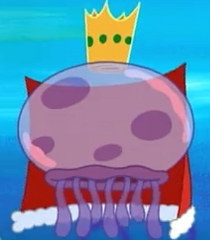 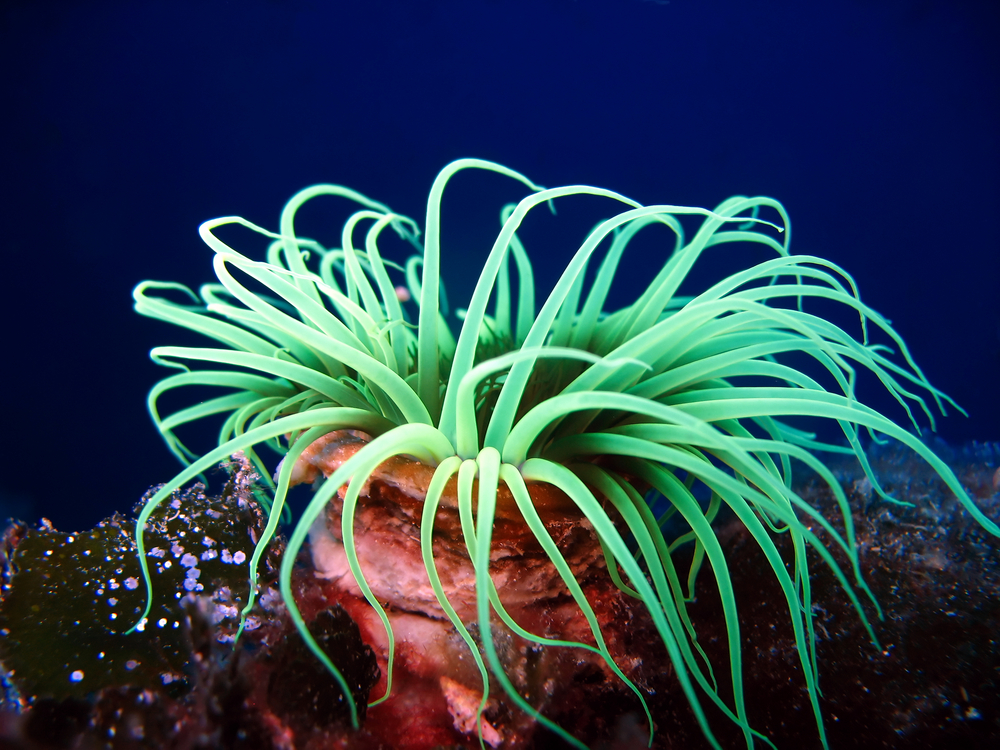 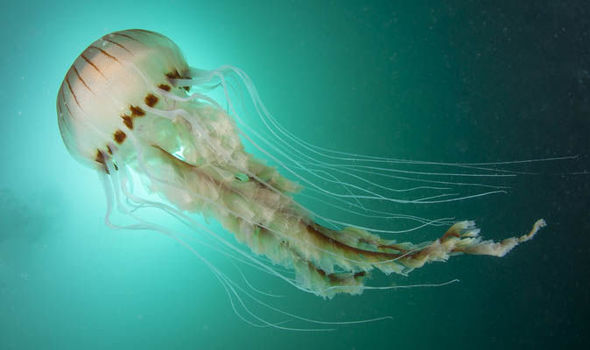 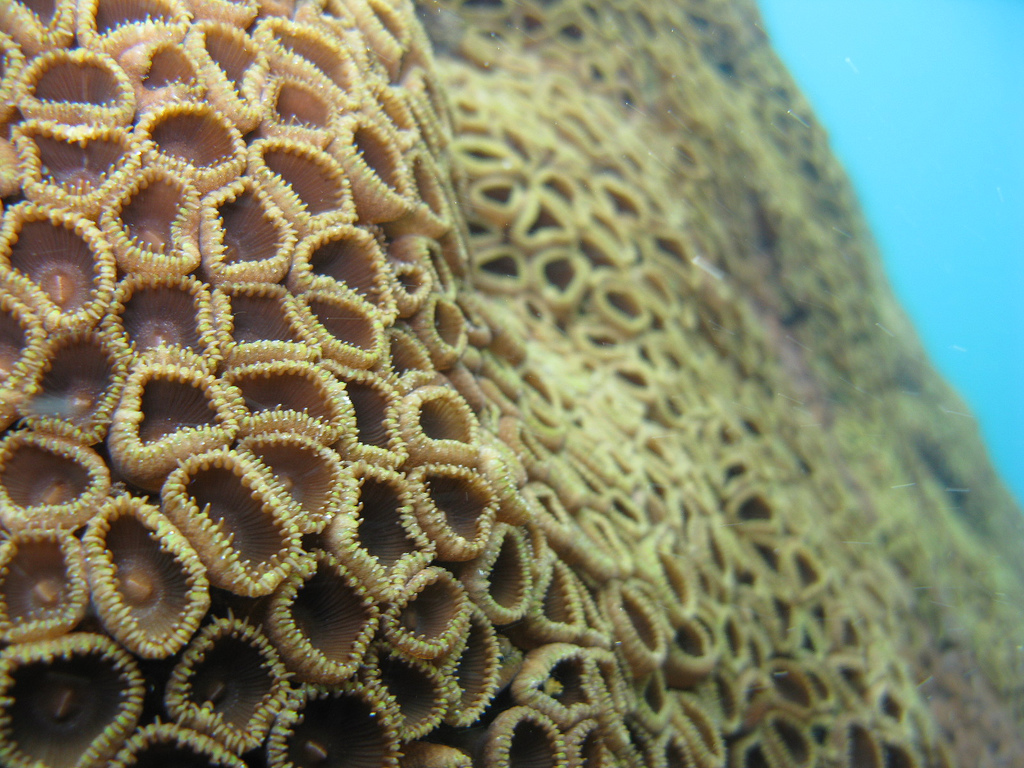 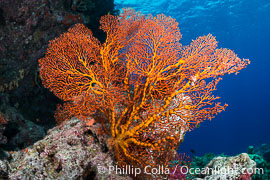 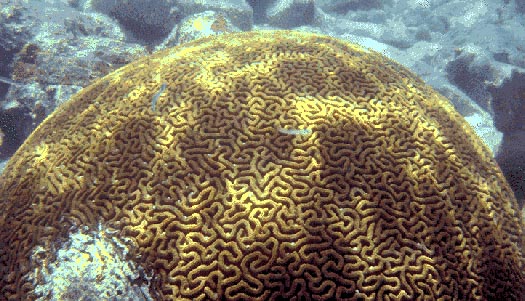 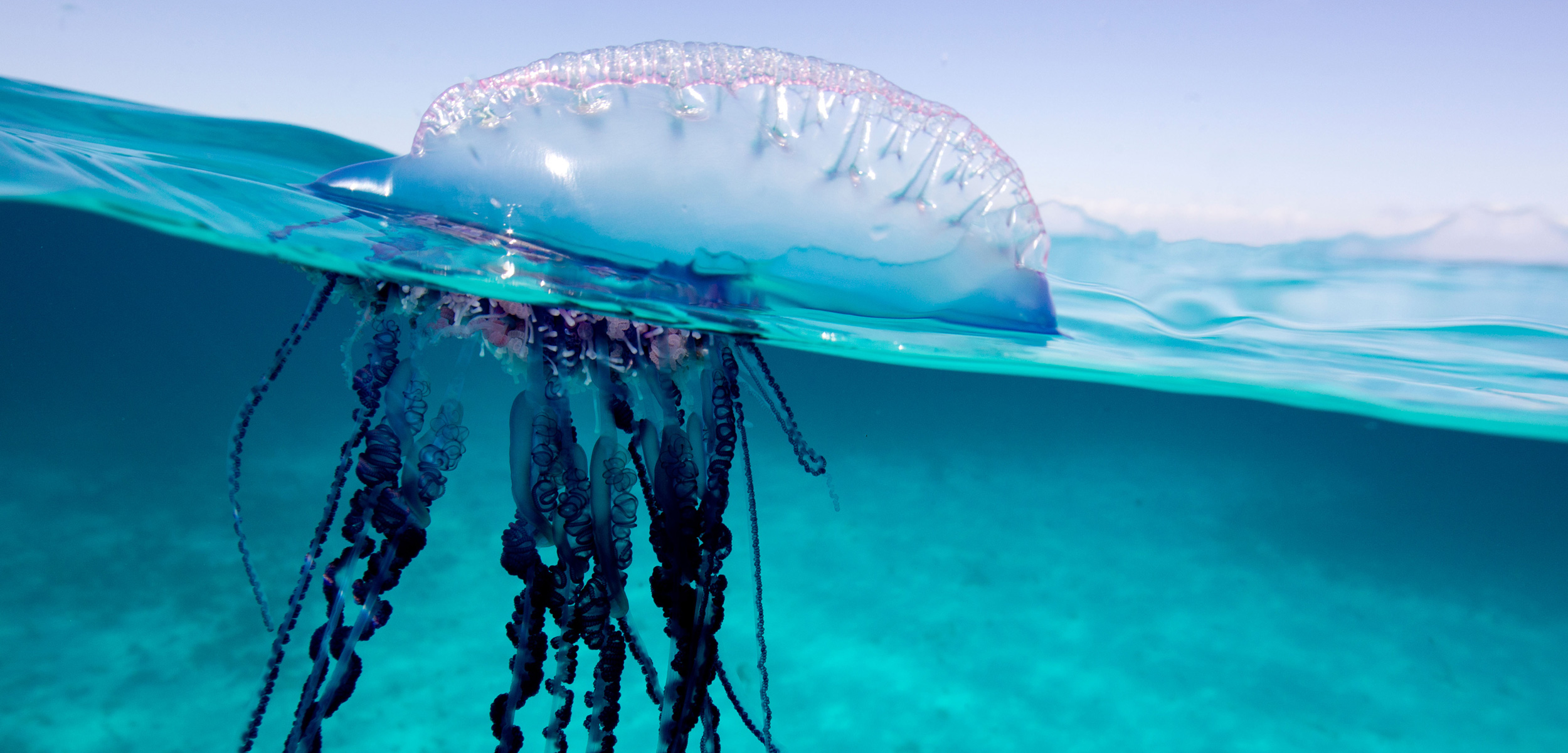 Plano corporal
Cnidaria: sua interessante anatomia
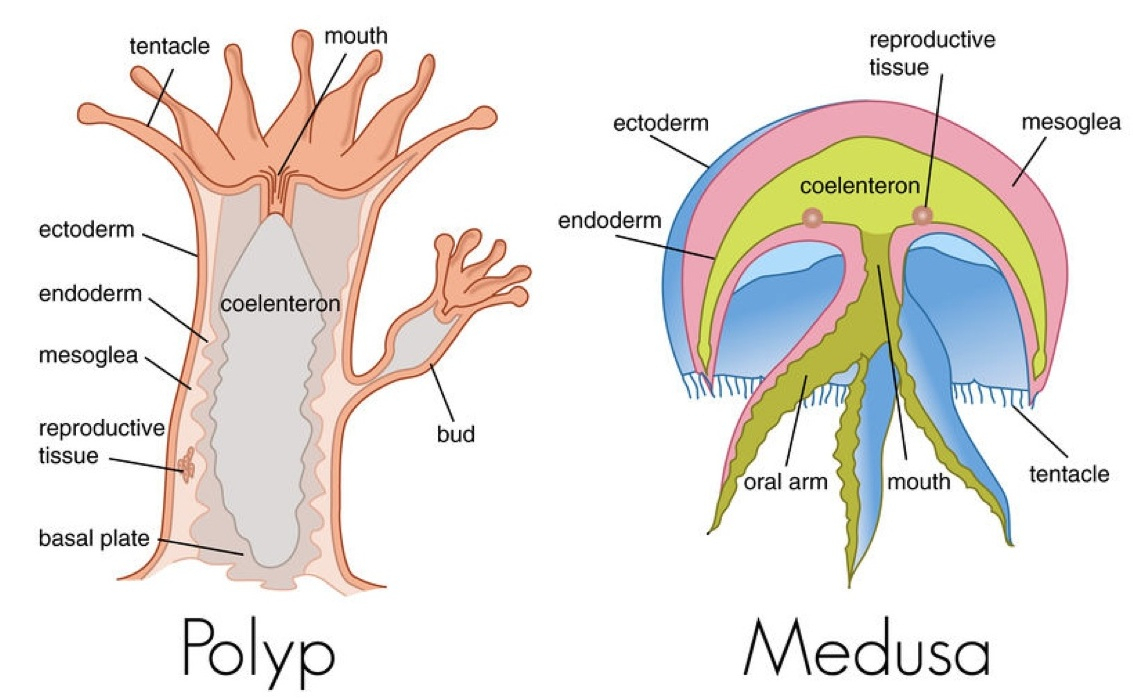 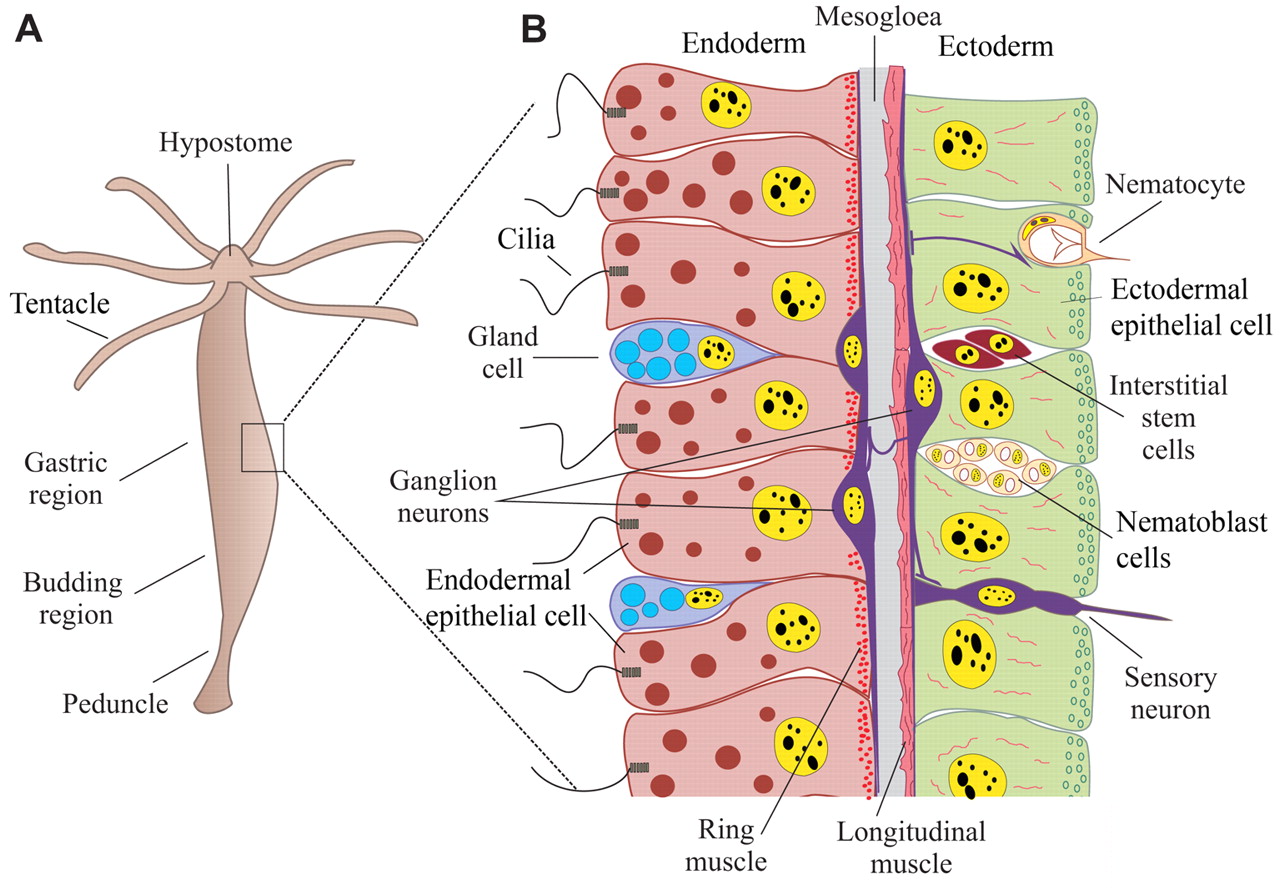 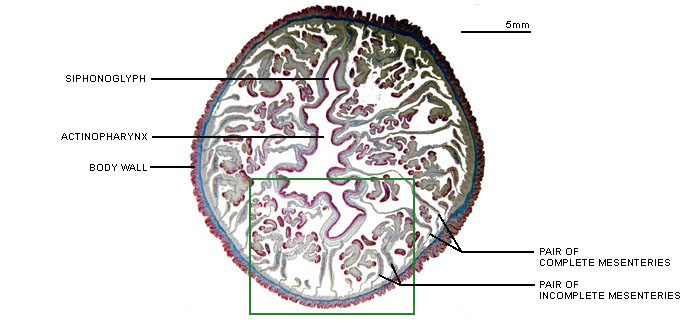 Parede do corpo
Cnidaria: sua interessante anatomia
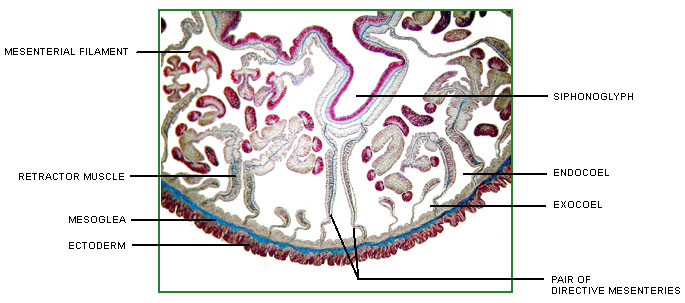 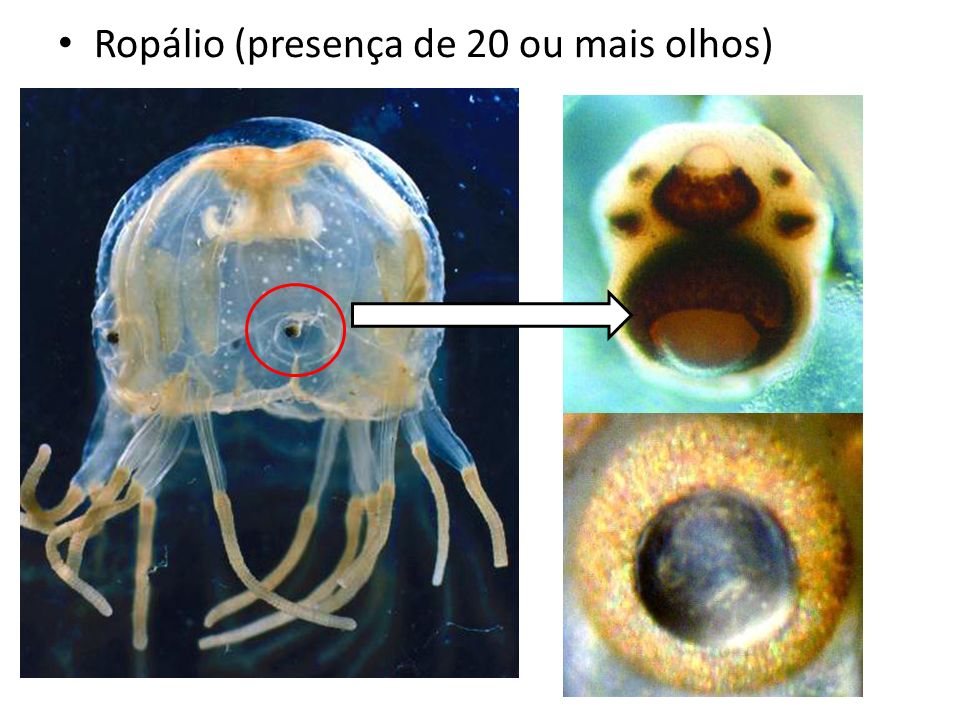 Estrutura única de Cnidaria, presente em Scyphozoa e Cuboza;
Possuem um ou mais olhos/ocelos e geralmente um estatocisto (percepção de gravidade);
Controlam o ritmo do nado.
Cnidaria: localizando peixes
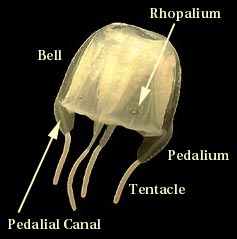 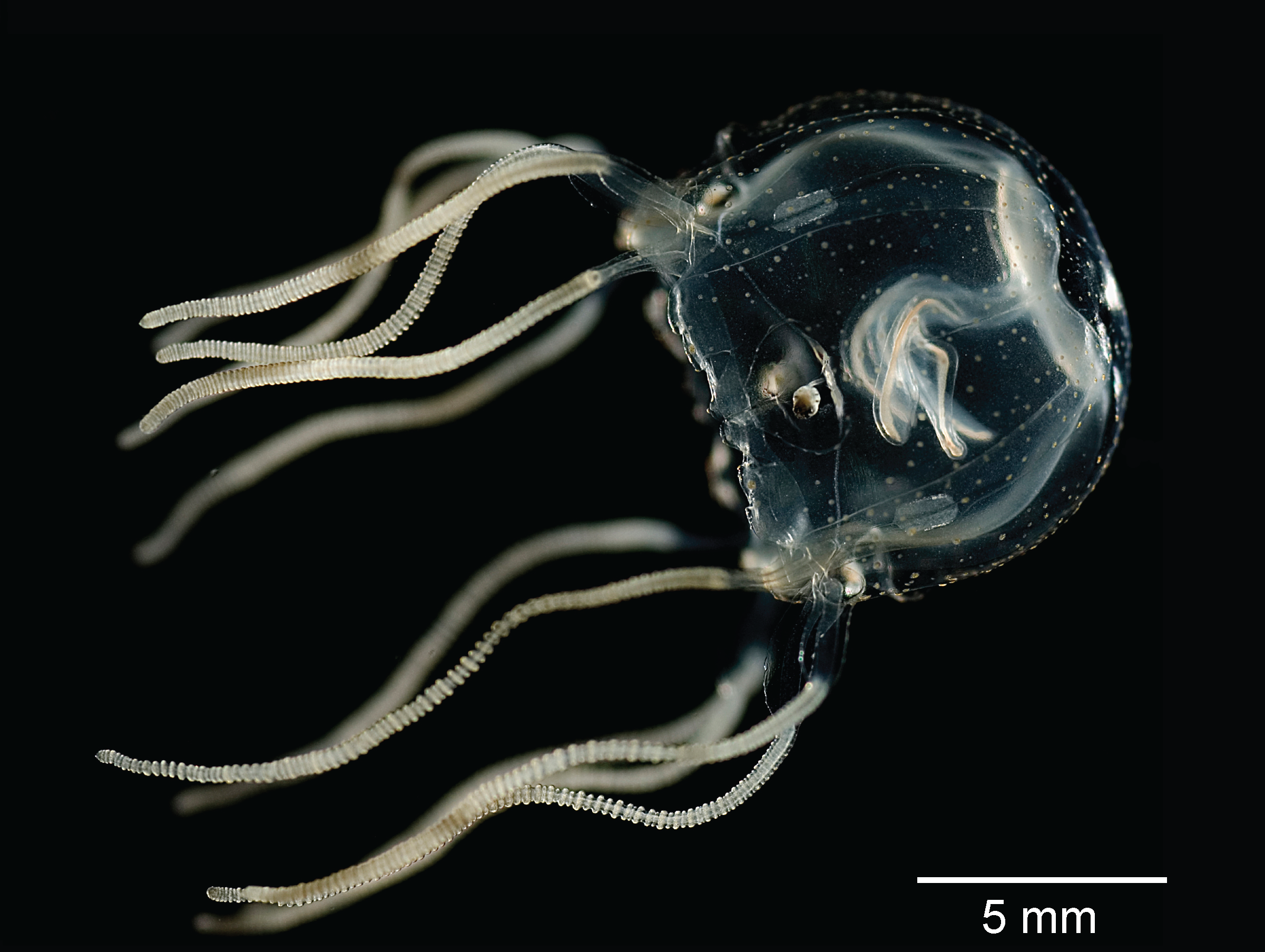 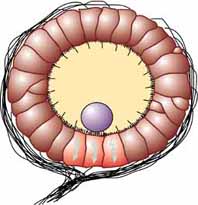 Cnidaria: pegando peixes
Nematocisto: tipo mais comum de cnidócito, possui barbas e líquido urticante.
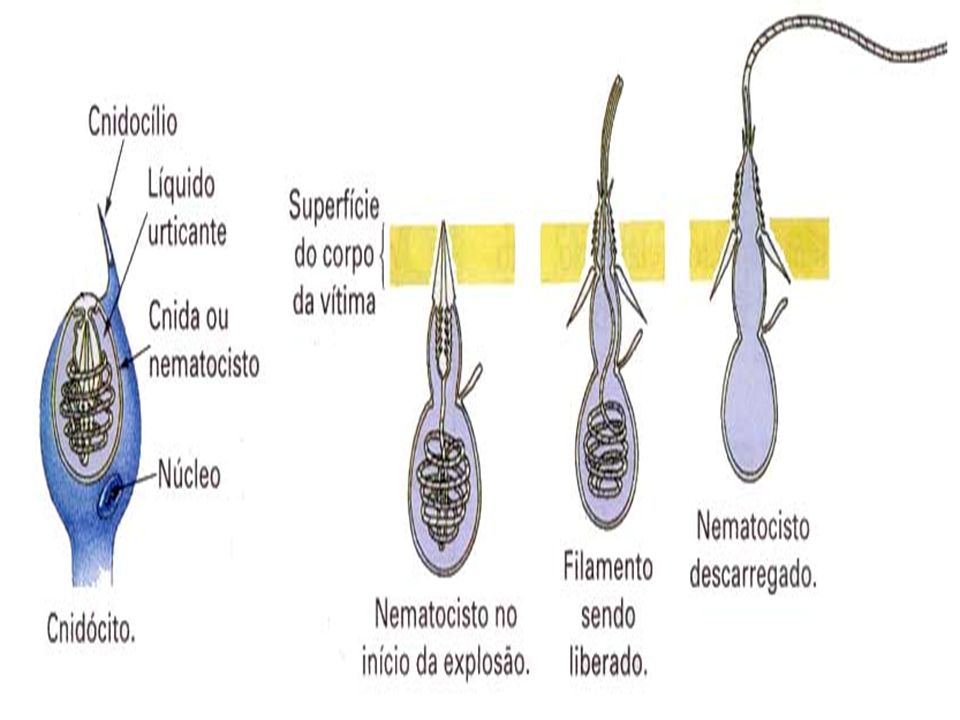 Espirocisto: enrolam a vítima, não injetando veneno.
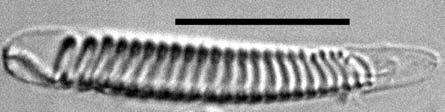 Pticocisto: comum em anêmonas, libera substância adesiva usada para construções protetoras (exoesqueleto)
Cnidaria: digerindo peixes
A digestão é feita na cavidade gastrovascular. 
Glândulas secretam enzimas digestivas e as células endoepiteliais realizam a digestão.
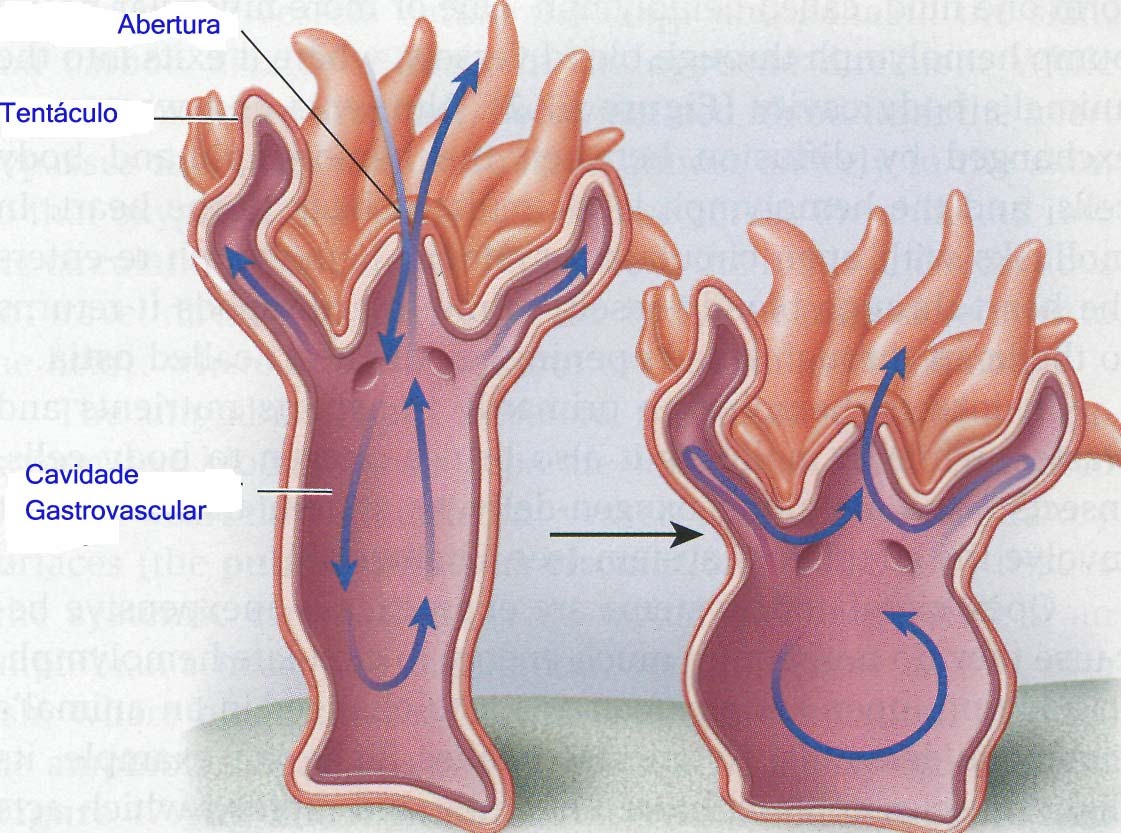 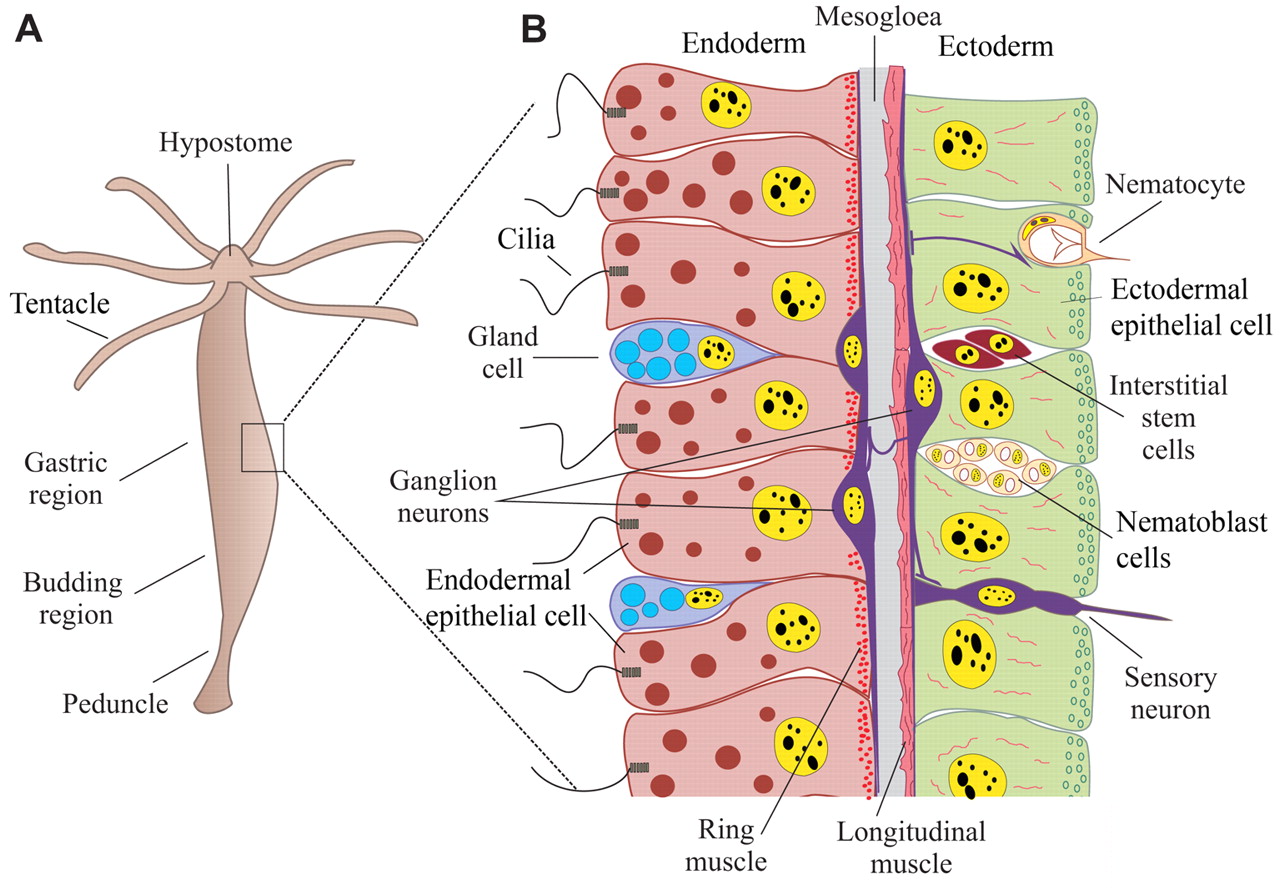 Hydrozoa
Cnidaria: em todas as formas e cores
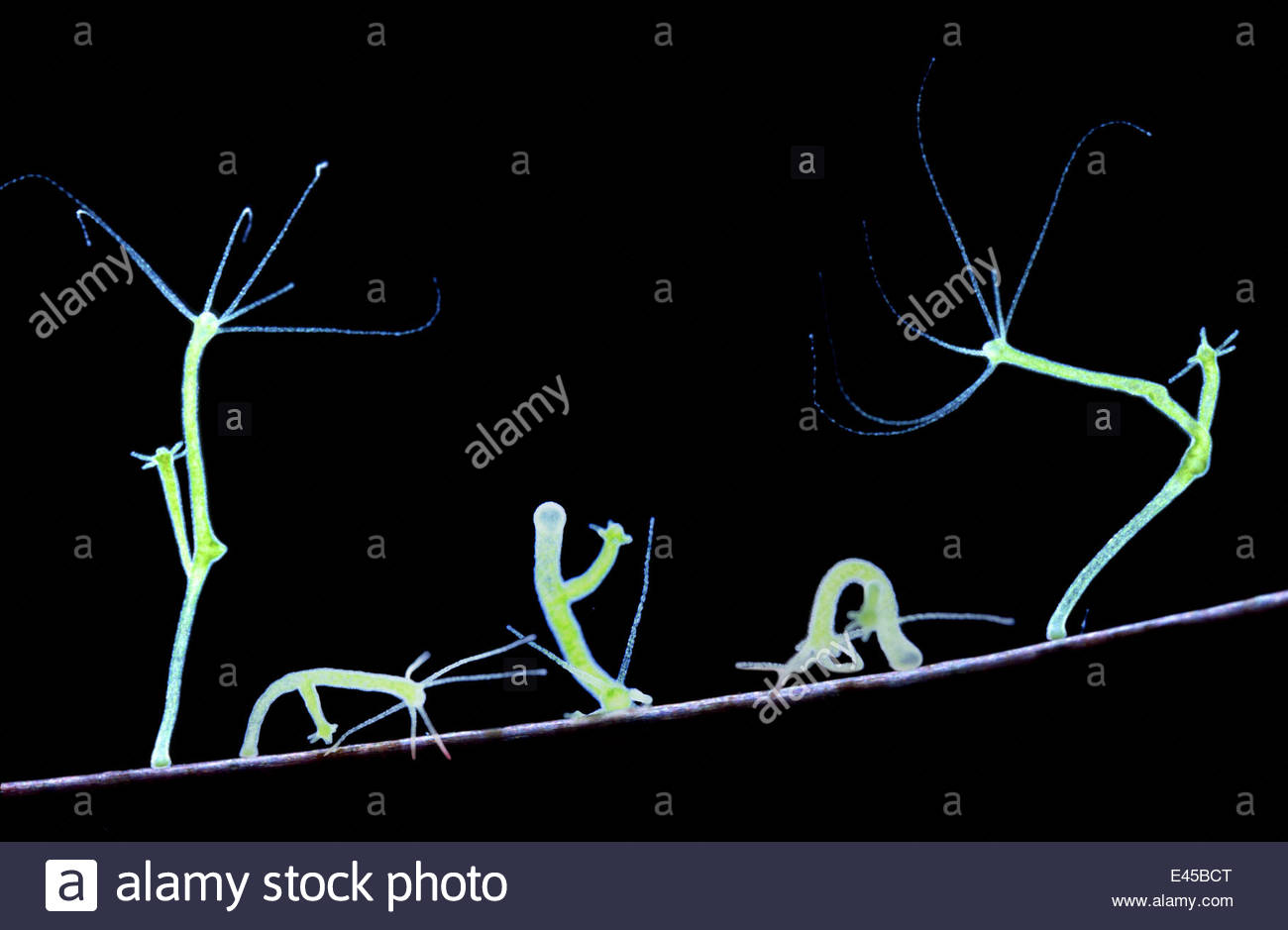 Classe mais antiga;
Maioria muito pequena. Sem representantes de grande porte;
Maioria é colonial;
Algumas são de água doce;
Mesogléia acelular;
Forma de pólipo é dominante;
Pólipo assexuado e medusa sexuada;
Hydra é um gênero usado como modelo em muitos estudos.
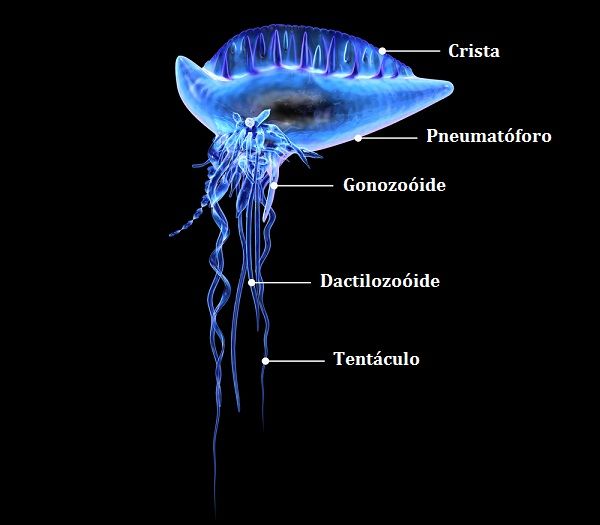 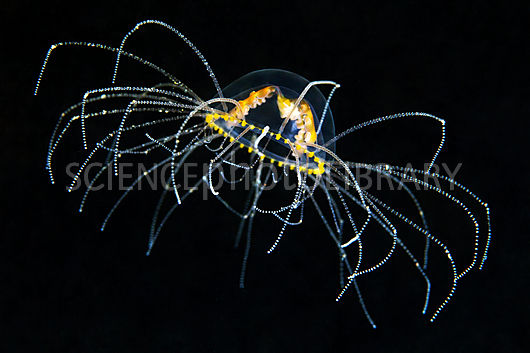 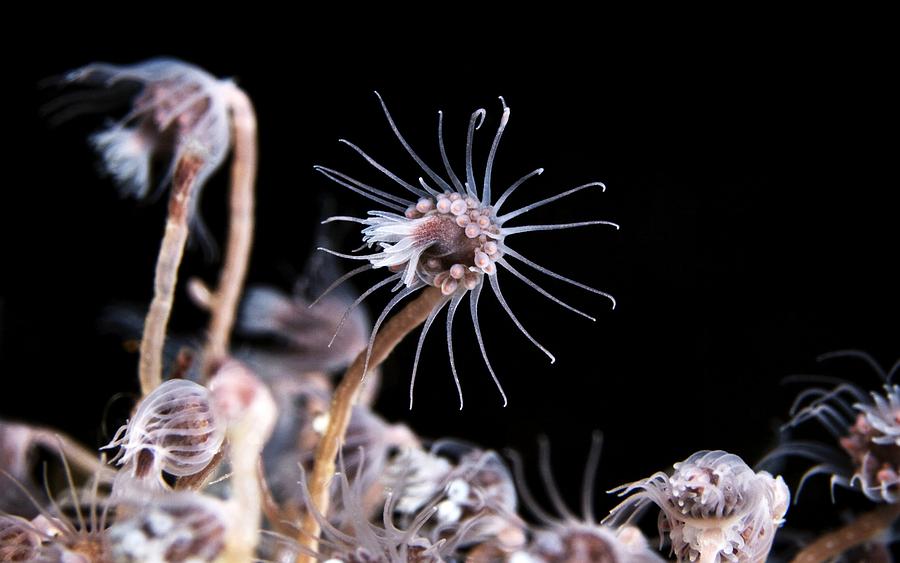 Scyphozoa
Cnidaria: em todas as formas e cores
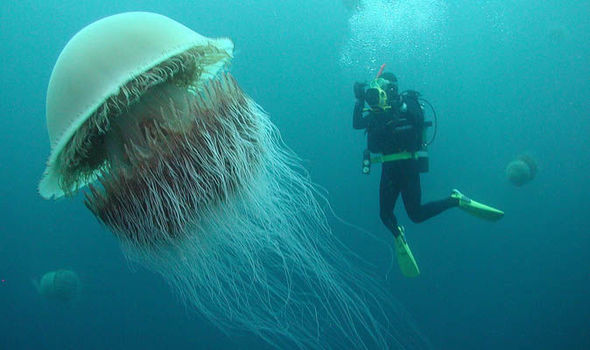 Classe mais conhecida;
Exclusivamente marinhas;
Desde 15cm até mais de 2m de diâmetro. Tentáculos com até mais que 30m de comprimento (Cyanea capillata);
Presença de ropálio;
Margem em geral lobada;
Pode haver ausência de tentáculos;
Formas de pólipo são pequenas e a fase é curta.
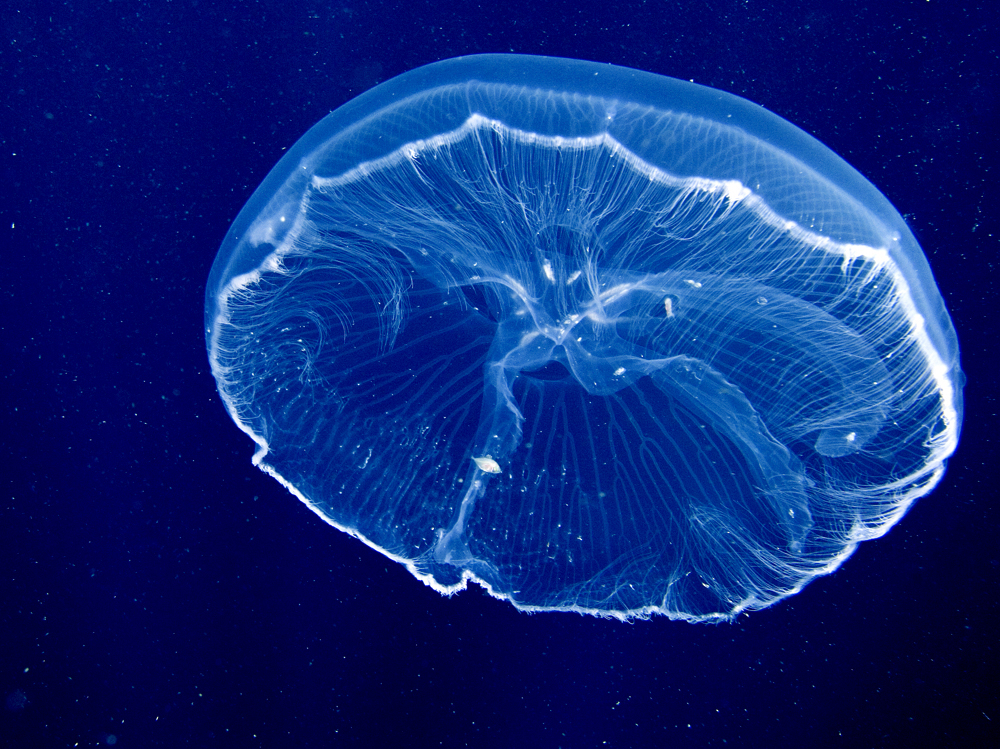 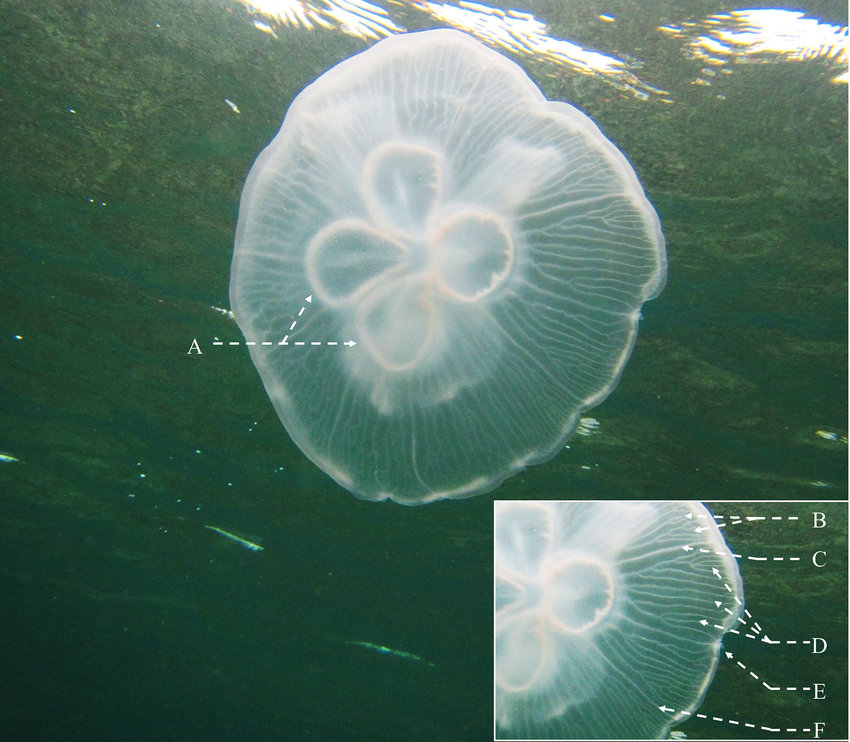 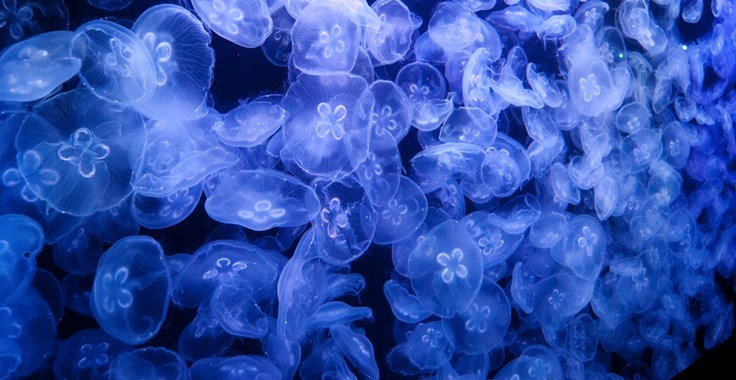 Cubozoa
Cnidaria: em todas as formas e cores
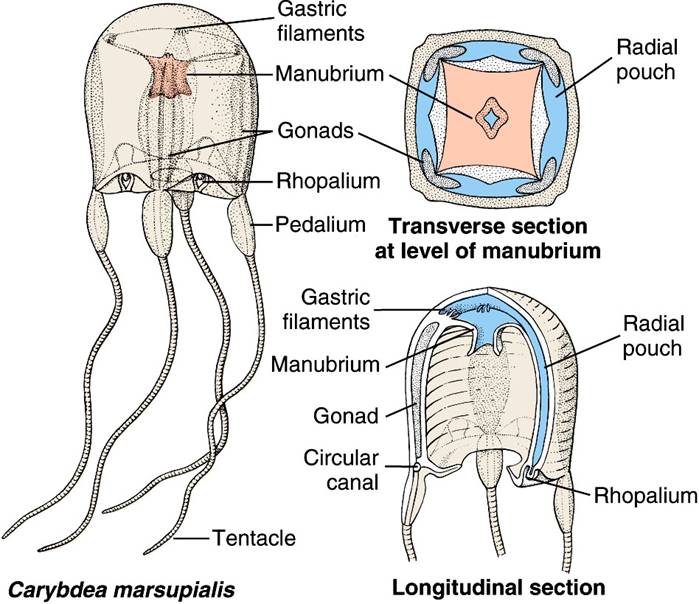 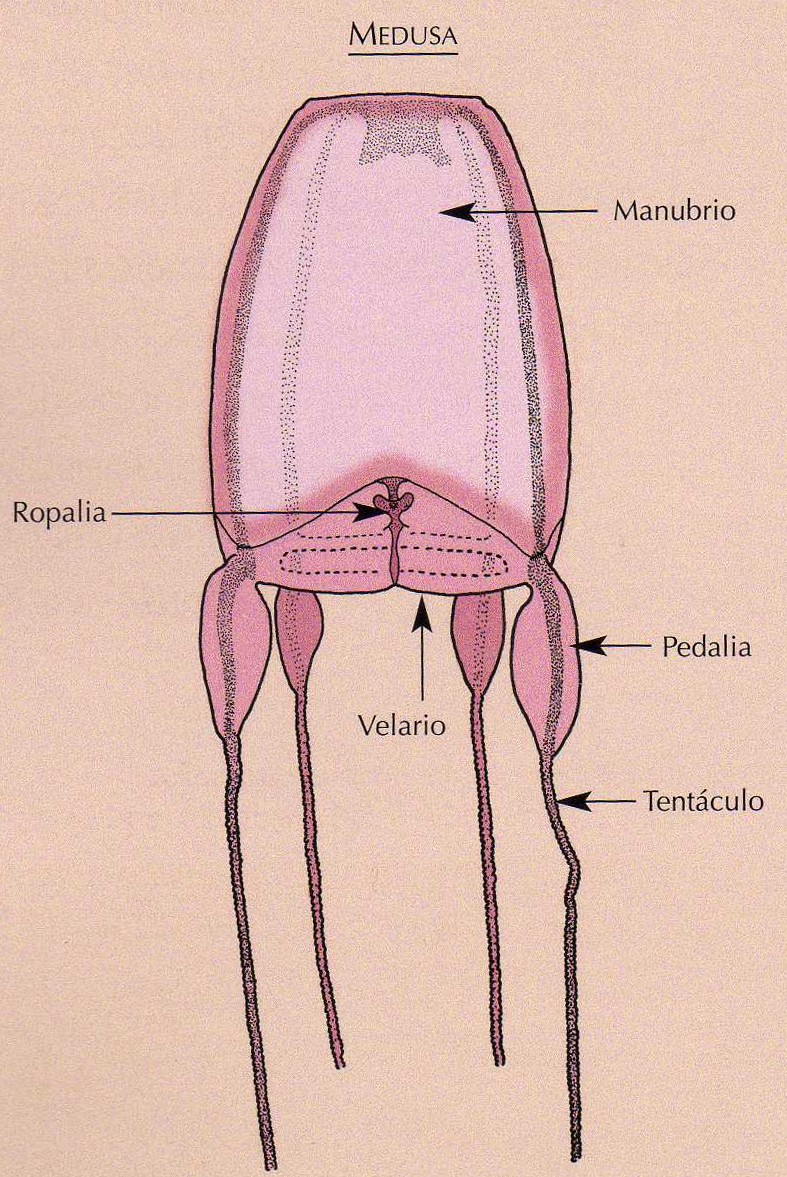 Classe geralmente agrupada próximo de Scyphozoa;
Morfologicamente, seus representantes se assemelham ao da classe Scyphozoa;
Sino em forma de cubo;
Presença de pedálio (expansão rígida da mesogleia) é comum;
Presença de velário (dobra na subumbrela);
A mais venenosa medusa está nessa classe, a temida vespa do mar (Chironex fleckeri)
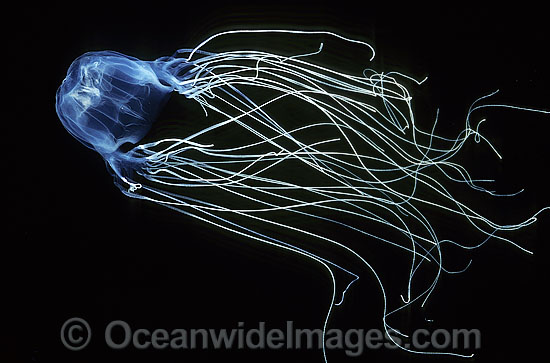 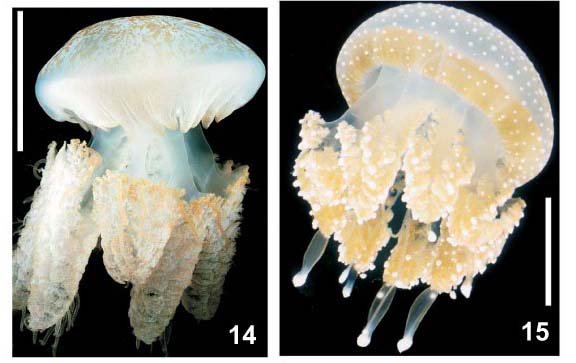 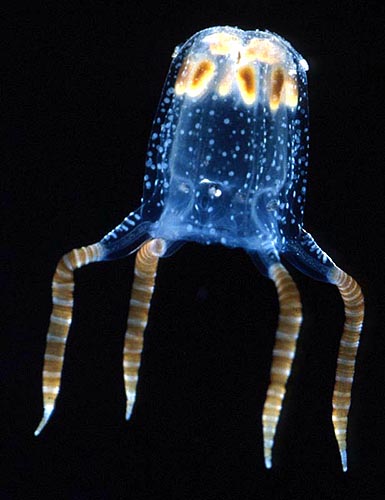 Anthozoa
Cnidaria: em todas as formas e cores
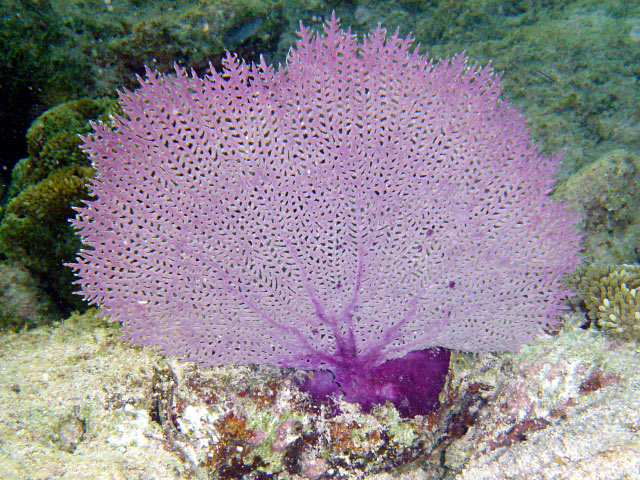 Classe mais recente, especializada para a vida séssil;
Apenas forma de pólipo;
Exclusivamente marinhas e sésseis;
Tanto formas tubulares quanto foliáceas e outras;
Formam parte dos recifes de coral;
Tanto formas coloniais quanto solitárias;
Corais podem se associar com zooxantelas;
Muitas anemônas-do-mar criam esqueletos a partir de carbonato de cálcio ou mesmo sedimentos.
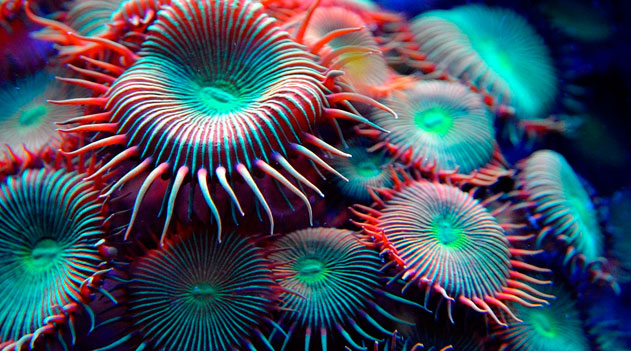 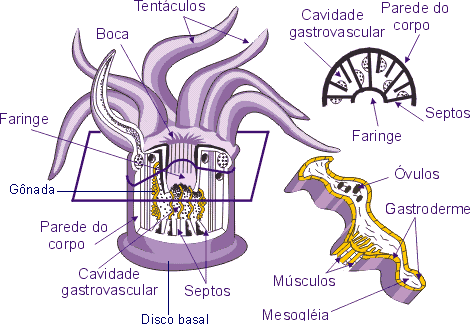 Cnidários e seu complexo ciclo de vida
Hydrozoa
Anthozoa
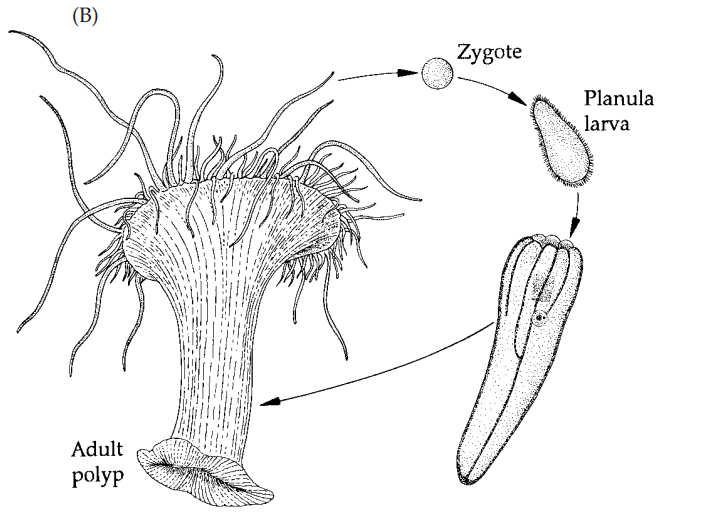 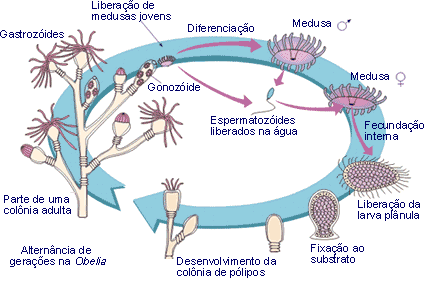 Scyphozoa
Cubozoa
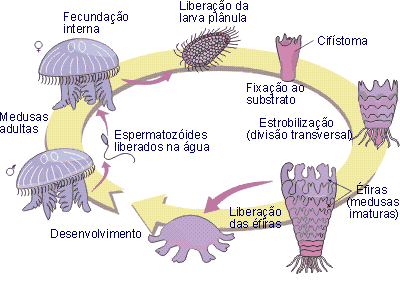 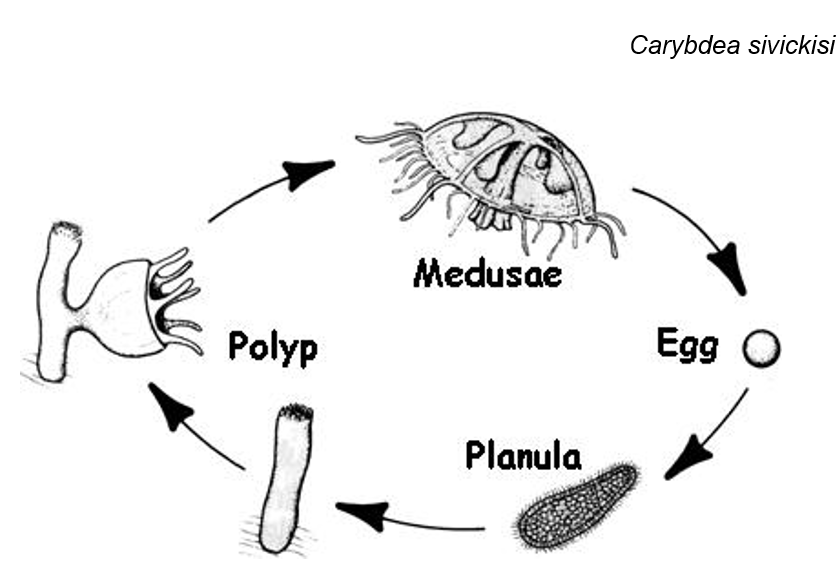 ?
Cnidaria: resumo esperto
Surgimento de músculos e sistema nervoso;
Esqueleto hidrostático;
Grupo com mais de 500 milhões de anos de idade;
Quase que exclusivamente marinhos;
Possibilidade grande mobilidade;
Apresentam dois tipos de morfologia: medusa e pólipo;
Corpo dividido em uma parede externa e uma interna separadas por uma substância amorfa com células dispersas, a mesogléia;
Presença de células epiteliomusculares e intersticiais;
Presença de cnidócitos;
Presença de olhos/ocelos e estatocisto;
Simetria radial;
Grande capacidade de regeneração;
Reprodução sexuada e assexuada;
Alternância de gerações;
Presença de cavidade gastrointestinal;
Filo dividido em quatro classes :Cubozoa, Hidrozoa, Scyphozoa e Anthozoa.
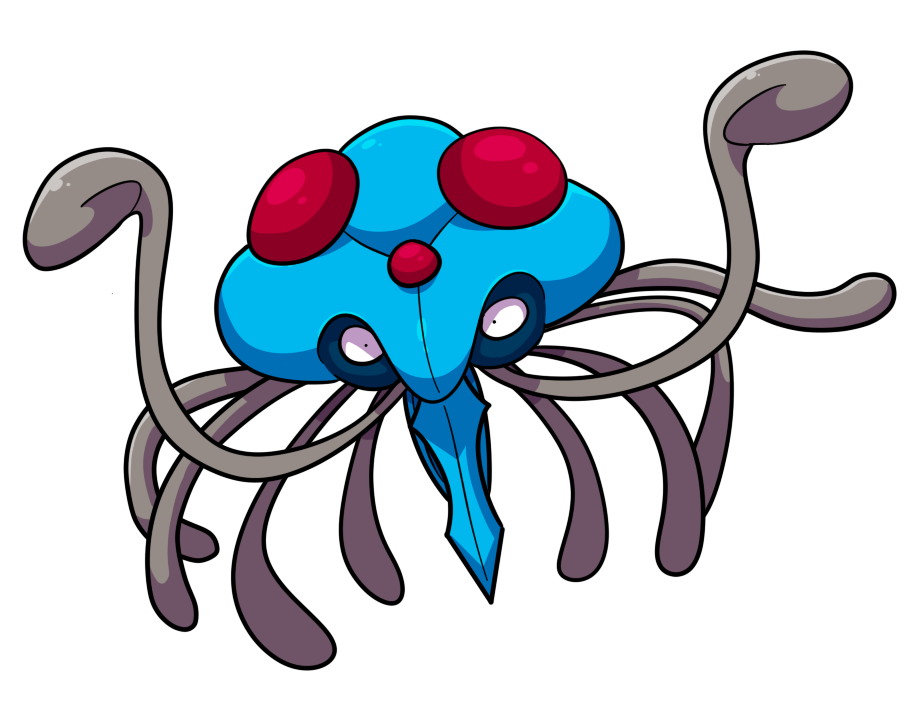